«Звучит нестареющий Моцарт»                          (1756-1791)
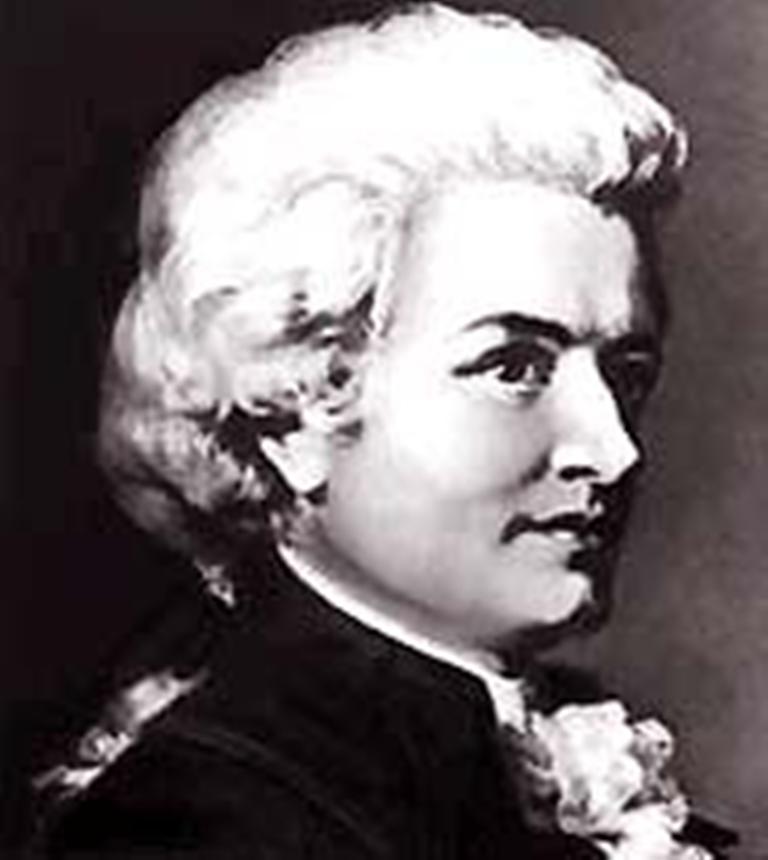 Счастье! Звучит нестареющий Моцарт! Музыкой я несказанно обласкан!Сердце, в порыве высоких эмоций,Каждому хочет добра и согласья!
                                  В. Боков
«Рондо» из «Маленькой ночной серенады»
Размышление
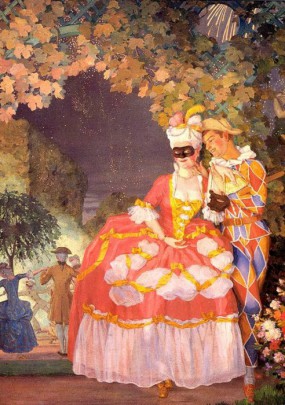 Движение
Танец
Радость
Праздник
Счастье
Уныние
Лёгкость
Тревога
Слёзы
Многоцветие
Одиночество
Весенняя песня (Тоска по весне)
Приди весна и снова Пусть рощи оживут, Под шум ручья лесного Фиалки пусть цветут. Пускай нас с солнцем вместе Разбудит птичий гам,Мы станем бегать с песней По рощам и лугам.
мелодия
темп
регистр
динамика
лад
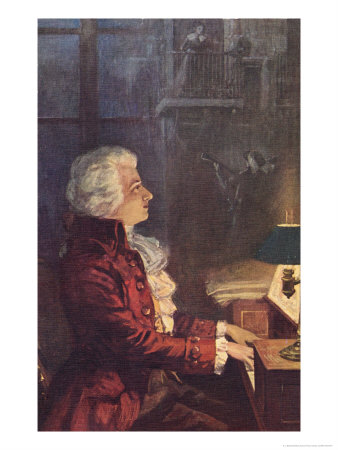 «Requiem»  (Реквием)часть № 8  Laсrimoza (Слёзная)
«Requiem»
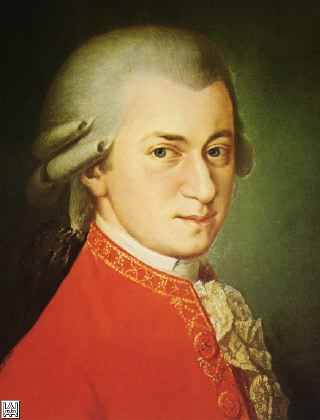 Неудержимой бурею эмоций
Гудят и задыхаются басы,
И в каждом звуке оживает Моцарт,
Хоть сочтены его часы.
 
Тревога, нежность, вдохновенья, взлёты
Оставили следы в его судьбе,
И понял он уже в разгар работы,
Что сочиняет «Реквием» себе.
 
Гусиное перо из рук упало,
А музыка живёт и тем сильна,
Что не печалью, а тревогой стала
И жизнью вдохновенною полна.